Public Attitudes Towards  Abortion in Ireland
Research Methodology
The research was conducted in February 2016, using RED C’s telephone omnibus survey, RED Express. This is the same methodology used for both the May 2015 and the February 2016 research. 
1,002 adults aged 18+ were interviewed over the telephone between 18th – 22nd February 2016. 
Quotas were set and data weighted to know profiles on age, gender, class and region to ensure that the sample is representative of the total Irish adult population.
In addition to this, RED Express uses a Random Digit Dial (RDD) method across landline and mobile to ensure that ex-directory households or those with no landline are included in the sample – ensuring maximum representation.
The margin of error on a sample size of 1,002 is +/- 3.1%.
Throughout, we have highlighted demographic information of interest, with the aim of helping to inform Amnesty International Ireland’s future plans and communications strategy.
Throughout the deck the following notations apply:
Higher
Lower
To Be Included in Press Release
MethodRED C interviewed a random representative sample of 1,002 adults aged 18+ by phone between the 18th – 22nd February 2016. 
A random digit dial (RDD) method of mobile and landline numbers was utilized in order to ensure a random selection of households to be included – this ensures all adults were eligible for selection including mobile only households and ex-directory households. 
Interviews were conducted across the country and the results weighted to the profile of all adults.
Who We Spoke To?
Nationally Representative Sample Profile
51%
Age
Gender
(Base: All Adults 18+; n=1,002)
10%
18-24
19%
Same Sample Profile as May 2015 & February 2016
25-34
49%
21%
35-44
18%
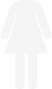 45-54
14%
54-65
18%
65+
Social Class
Region
ABC1: 42%
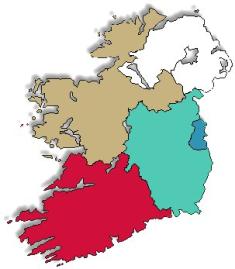 Targets were set and data weighted to ensure a nationally representative sample was surveyed.
C2DE: 52%
Dublin
28%
Conn/ Ulster
18%
Rest of Leinster 
26%
F: 6%
Munster
28%
Attitudes to Abortion in Ireland
Key Findings & Summary
Just over half  (55%) agree that expanding access to abortion should be one of the priorities for the next government. While some neither agree or disagree with this, 1 in 4 would disagree with the statement.
A slightly higher proportion, almost 2 in 3 (63%) agree that politicians need show leadership and deal proactively with widening access to abortion. 
Strong agreement evident among 8 in 10 (80%) that a woman's health should be the priority in any reform of Irelands abortion law.
Almost three quarters (72%) agree that the fact that women must travel abroad to access abortion unfairly discriminates against women who cannot afford or are unable to travel abroad.
2 in 3 believe that it is hypocritical that Ireland’s constitution bans abortion in Ireland but allows women to travel abroad for abortions.
While just over half (55%) agree that Ireland’s abortion ban is cruel and inhumane – however 1 in 4 would disagree with statement. 
Broadly speaking there are little variances in attitudes across demographics, whereby in terms of gender, little difference is note in agreement. Age shows some slightly larger differences, whereby those a little older are at times less likely to agree with a statements – such as politicians should deal with the issue of widening access to abortion. They are also less likely to agree that Irelands abortion laws discriminate against women who cannot afford, or simply are unable to travel abroad. They also show lower agreement that it is hypocritical that Ireland’s constitution bans abortion in Ireland but allows women to travel abroad for abortions.
Attitudes to Abortion in Ireland
Public Attitudes Towards Abortion
(Base: All Adults 18+ - 1,002)
Q.1	In Ireland, access to abortion is banned unless the woman’s life is at risk. Can you tell me on a scale of 1 to 5 where 1 is disagree strongly and 5 is agree strongly, how much you agree or disagree that these statements reflect how you personally feel about Ireland’s restrictions on access to abortion
Irish politicians should show leadership and deal proactively with the issue of widening access to abortion in Ireland
(n=1,002)
%
The fact that women must travel abroad to access abortion unfairly discriminates against women who cannot afford or are unable to travel abroad
(n=1,002)
%
It is hypocritical that Ireland’s constitution bans abortion in Ireland but allows women to travel abroad for abortions
(n=1,002)
%
Expanding access to abortion should be one of the priority issues for the next government
(n=1,002)
%
Women’s health should be the priority in any reform of Ireland’s abortion law
(n=1,002)
%
Ireland’s abortion ban is cruel and inhumane
(n=1,002)
%
Agree strongly
80%
72%
55%
66%
55%
63%
Agree slightly
12
Neither
19
16
10
11
18
8%
Disagree slightly
15%
20%
20%
26%
25%
Disagree strongly
2
Don’t Know
1
1
2
2
1
Agreement is strongest that a woman's health should be the priority in any reform of Ireland’s abortion law
(Q.5)
Public Attitudes Towards Abortion
(Base: All Adults 18+; n=1,002)
55%
Believe expanding access to abortion should be one of the priority issues for the next government
Gender
Age
Region
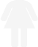 55%
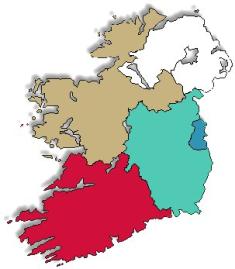 18-24
59%
Dublin
61%
25-34
60%
Conn/ Ulster
55%
56%
35-44
55%
Rest of Leinster 
51%
45-54
58%
Social Grade
Munster
54%
Higher Social Grades:52%
55-64
64%
Lower Social Grades: 59%
65+
42%
Farmers:   47%
(Q 2)
Public Attitudes Towards Abortion
(Base: All Adults 18+; n=1,002)
Believe Irish politicians should show leadership and deal proactively with the issue of widening access to abortion in Ireland
63%
Gender
Age
Region
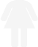 62%
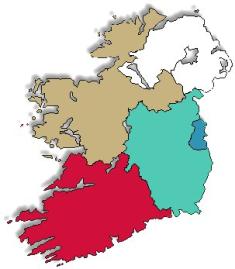 18-24
65%
Dublin
69%
25-34
69%
Conn/ Ulster
63%
65%
35-44
65%
Rest of Leinster 
60%
45-54
65%
Social Grade
Munster
61%
Higher Social Grades:67%
55-64
70%
Lower Social Grades: 63%
65+
48%
Farmers:   50%
(Q 2)
Public Attitudes Towards Abortion
(Base: All Adults 18+; n=1,002)
80%
Believe women’s health should be the priority in any reform of Ireland’s abortion law
Gender
Age
Region
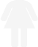 80%
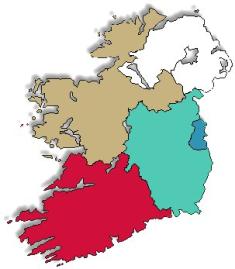 18-24
82%
Dublin
82%
25-34
82%
Conn/ Ulster
85%
80%
35-44
78%
Rest of Leinster 
79%
45-54
83%
Social Grade
Munster
76%
Higher Social Grades:75%
55-64
81%
Lower Social Grades: 83%
65+
76%
Farmers:   90%
(Q 2)
Public Attitudes Towards Abortion
(Base: All Adults 18+; n=1,002)
Believe the fact that women must travel abroad to access abortion unfairly discriminates against women who cannot afford or are unable to travel abroad
72%
Gender
Age
Region
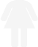 71%
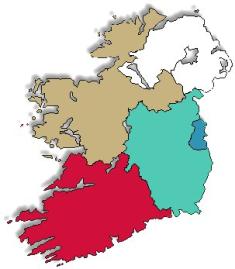 18-24
68%
Dublin
77%
25-34
75%
Conn/ Ulster
66%
72%
35-44
78%
Rest of Leinster 
66%
45-54
71%
Social Grade
Munster
76%
Higher Social Grades:73%
55-64
77%
Lower Social Grades: 70%
65+
59%
Farmers:   84%
(Q 2)
Public Attitudes Towards Abortion
(Base: All Adults 18+; n=1,002)
Believe it is hypocritical that Ireland’s constitution bans abortion in Ireland but allows women to travel abroad for abortions
66%
Gender
Age
Region
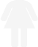 66%
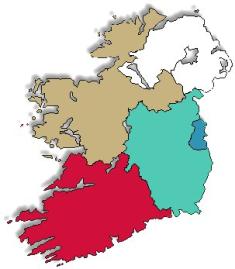 18-24
58%
Dublin
67%
25-34
67%
Conn/ Ulster
69%
65%
35-44
73%
Rest of Leinster 
62%
45-54
66%
Social Grade
Munster
66%
Higher Social Grades:64%
55-64
71%
Lower Social Grades: 67%
65+
56%
Farmers:   65%
(Q 2)
Public Attitudes Towards Abortion
(Base: All Adults 18+; n=1,002)
55%
Believe Ireland’s abortion ban is cruel and inhumane
Gender
Age
Region
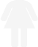 55%
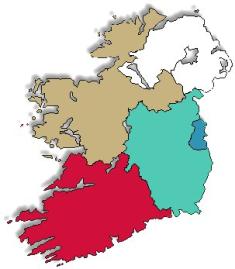 18-24
39%
Dublin
64%
25-34
57%
Conn/ Ulster
53%
55%
35-44
58%
Rest of Leinster 
52%
45-54
58%
Social Grade
Munster
50%
Higher Social Grades:52%
55-64
63%
Lower Social Grades: 57%
49%
65+
Farmers:   50%
(Q 2)
Attitudes to Abortion in Ireland – Excluding ‘Neither Agree/ Disagree’ & ‘Don’t Know’
Key Findings & Summary
Just under 7 in 10 (69%) agree that expanding access to abortion should be one of the priorities for the next government, while 3 in 10 would disagree with the statement.
A higher proportion, just over 3 in 4 (77%) agree that politicians need show leadership and deal proactively with widening access to abortion. 
Strong agreement evident among 9 in 10 (90%) that a woman's health should be the priority in any reform of Irelands abortion law.
Just over 4 in 5 (82%) agree that the fact that women must travel abroad to access abortion unfairly discriminates against women who cannot afford or are unable to travel abroad.
3 in 4 (76%) believe that it is hypocritical that Ireland’s constitution bans abortion in Ireland but allows women to travel abroad for abortions.
Just over 2 in 3 (68%) agree that Ireland’s abortion ban is cruel and inhumane.
Broadly speaking there are little variances in attitudes across demographics, whereby in terms of gender, little difference is note in agreement. Age shows some slightly larger differences, whereby those a little older are at times less likely to agree with a statements – such as politicians should deal with the issue of widening access to abortion. They are also less likely to agree that it is hypocritical that Ireland’s constitution bans abortion in Ireland but allows women to travel abroad for abortions.
Public Attitudes Towards Abortion – Excluding ‘Neither’ and ‘DK’s
(Base: All Adults 18+ who gave an answer)
Q.1	In Ireland, access to abortion is banned unless the woman’s life is at risk. Can you tell me on a scale of 1 to 5 where 1 is disagree strongly and 5 is agree strongly, how much you agree or disagree that these statements reflect how you personally feel about Ireland’s restrictions on access to abortion
Irish politicians should show leadership and deal proactively with the issue of widening access to abortion in Ireland
(n=831)
%
The fact that women must travel abroad to access abortion unfairly discriminates against women who cannot afford or are unable to travel abroad
(n=873)
%
It is hypocritical that Ireland’s constitution bans abortion in Ireland but allows women to travel abroad for abortions
(n=868)
%
Expanding access to abortion should be one of the priority issues for the next government
(n=807)
%
Women’s health should be the priority in any reform of Ireland’s abortion law
(n=886)
%
Ireland’s abortion ban is cruel and inhumane
(n=811)
%
Agree strongly
90%
82%
68%
76%
69%
77%
Agree slightly
10%
18%
Disagree slightly
24%
23%
32%
31%
Disagree strongly
Agreement is strongest that a woman's health should be the priority in any reform of Ireland’s abortion law
(Q.5)
Expanding access to abortion should be one of the priority issues for the next government.
(Base: All Adults 18+ who gave an answer)
Those aged 65+ are more likely to disagree that expanding access to abortion should be one of the priority issues for the next government.
(Q.4)
Irish politicians should show leadership and deal proactively with the issue of widening access to abortion in Ireland.
(Base: All Adults 18+ who gave an answer)
Those aged 65+ are also less likely to agree that Irish politicians should show leadership and deal proactively with the issue of widening access to abortion in Ireland
(Q.4)
Women’s health should be the priority in any reform of Ireland’s abortion law.
(Base: All Adults 18+ who gave an answer)
Little difference in agreement across demographics that women’s health should be the priority in any reform of Ireland’s abortion law.
(Q.4)
The fact that women must travel abroad to access abortion unfairly discriminates against women who cannot afford or are unable to travel abroad.
(Base: All Adults 18+ who gave an answer)
55-64 year olds are most likely to agree that the fact that women must travel abroad to access abortion unfairly discriminates against women who cannot afford or are unable to travel abroad.
(Q.4)
It is hypocritical that Ireland’s constitution bans abortion in Ireland but allows women to travel abroad for abortions.
(Base: All Adults 18+ who gave an answer)
Those either end of the age spectrum are less likely to agree it is hypocritical that Ireland’s constitution bans abortion in Ireland but allows women to travel abroad for abortions.
(Q.4)
Ireland’s abortion ban is cruel and inhumane.
(Base: All Adults 18+ who gave an answer)
Those slightly older, aged 55-64 are more likely to agree that Irelands abortion ban is cruel and inhumane, while 18-24 year olds are less likely to agree.
(Q.4)
Appendix
Expanding access to abortion should be one of the priority issues for the next government.
(Base: All Adults 18+; n=1,002)
A majority across all demographics agree that expanding access to abortion should be one of the priority issues for the next government, with the exception of those over 65 (of whom 42% agree).
(Q.4)
Irish politicians should show leadership and deal proactively with the issue of widening access to abortion in Ireland.
(Base: All Adults 18+; n=1,002)
Almost two-thirds of people across all demographics agree that Irish politicians should show leadership and deal proactively with the issue of widening access to abortion, except for those over 65 of whom the 48% agree.
(Q.4)
Women’s health should be the priority in any reform of Ireland’s abortion law.
(Base: All Adults 18+; n=1,002)
There is strong agreement across all demographics that women’s health should be the priority in any reform of Ireland’s abortion law.
(Q.4)
The fact that women must travel abroad to access abortion unfairly discriminates against women who cannot afford or are unable to travel abroad.
(Base: All Adults 18+; n=1,002)
Across all demographics, there is broad agreement that the fact that women must travel abroad to access abortion unfairly discriminates against women who cannot afford or are unable to travel abroad.
(Q.4)
It is hypocritical that Ireland’s constitution bans abortion in Ireland but allows women to travel abroad for abortions.
(Base: All Adults 18+; n=1,002)
Two-thirds of respondents agree with this statement, with a consistent level of support across all regions and socio economic groups, with age noting some differences.
(Q.4)
Ireland’s abortion ban is cruel and inhumane.
(Base: All Adults 18+; n=1,002)
55% of those who have an opinion believe that Ireland’s abortion ban is cruel and inhumane.
(Q.4)